Πανεπιστήμιο Θεσσαλίας
Τμήμα Πληροφορικής με Εφαρμογές στη Βιοϊατρική



Συστήματα  μΥπολογιστών


Λαμία, Σεπτέμβρης 2016
εισαγωγή στους μικροϋπολογιστες
τι είναι ο μικροϋπολογιστής?

Ο καλύτερος τρόπος να περιγραφεί ένας μΥπολογιστής ή μικροελεγκτής είναι να συγκριθεί με έναν κανονικό υπολογιστή [notes 1] , πχ ένα PC.
Εξαρτήματα και μονάδες H/Y : CPU (πχ Pentium, i5, κτλ), μνήμη RAM, σκληρός δίσκος, συσκευές εισόδου και εξόδου (keyboard, mouse, οθόνη). 
Αντίστοιχα σε έναν μΥπολογιστή : CPU (καλείται και μικροεπεξεργαστής), μνήμη flash, μνήμη RAM, EEPROM και ανάλογα τον τύπο μια σειρά από άλλα στοιχεία (πχ μετατροπέας αναλογικού σε ψηφιακό – ADC).

τι είναι ο μΥπολογιστής AVR?

Οι μικροελεγκτές AVR χρησιμοποιούν τροποποιημένη Αρχιτεκτονική Χάρβαρντ [notes 2] 8-bit RISC (Reduced Instruction Set Computers). 
Χρησιμοποιούν τη μνήμη flash για την αποθήκευση του προγράμματος, σε αντίθεση με τις Programable ROM, EPROM ή EEPROM που χρησιμοποιούνται από άλλους μΥπολογιστές.
[Speaker Notes: Κύρια τμήματα σύγχρονων υπολογιστών 

	Οι διάφοροι τύποι υπολογιστών που υπάρχουν διαφέρουν σημαντικά μεταξύ τους ως προς το μέγεθος, την ταχύτητα και το κόστος. Όμως στην απλοποιημένη τους μορφή όλοι οι υπολογιστές αποτελούνται από τα παρακάτω τμήματα: 

Κεντρική Μονάδα Επεξεργασίας (ΚΜΕ) 	Η ΚΜΕ είναι ο εγκέφαλος του υπολογιστή και έχει ως σκοπό να εκτελεί τα προγράμματα που βρίσκονται αποθηκευμένα στην κύρια μνήμη, προσκομίζοντας τις εντολές τους, εξετάζοντας και στη συνέχεια εκτελώντας αυτές, τη μία μετά την άλλη. Τα συστατικά μέρη του υπολογιστή είναι συνδεδεμένα μέσω μιας αρτηρίας (bus), η οποία είναι μια συλλογή παράλληλων αγωγών για τη μετάδοση σημάτων διευθύνσεων, δεδομένων και ελέγχου.	Η κεντρική μονάδα επεξεργασίας αποτελείται από τη δίοδο δεδομένων και τη μονάδα ελέγχου:

	Δίοδος Δεδομένων (Datapath) 		Η δίοδος δεδομένων αποτελείται από ένα σύνολο καταχωρητών, από εσωτερικές αρτηρίες και την αριθμητική και λογική μονάδα (ALU), η οποία είναι το σημαντικότερο τμήμα της: 	Στην αριθμητική και λογική μονάδα ενός υπολογιστή εκτελούνται οι περισσότερες πράξεις ενός υπολογιστή. Τα δεδομένα μεταφέρονται στην ALU όπου εκτελείται η κατάλληλη πράξη ανάλογα με τον κωδικό λειτουργίας της υπό εκτέλεση εντολής. Ύστερα 	τα αποτελέσματα, εάν χρειάζεται, μεταφέρονται στη μνήμη ή στους καταχωρητές.
  	Μονάδα Ελέγχου 		Η μονάδα ελέγχου παράγει και στέλνει τα κατάλληλα σήματα συγχρονισμού που είναι απαραίτητα για την εκτέλεση οποιαδήποτε λειτουργίας μέσα στον υπολογιστή. Πολλά από τα κυκλώματα της μονάδας ελέγχου βρίσκονται κατανεμημένα σε όλα 	τα μέρη του υπολογιστή. Επίσης, υπάρχει και ένα σύνολο γραμμών που μεταφέρουν τα σήματα ελέγχου που είναι απαραίτητα για το συγχρονισμό όλων των μονάδων.
H μονάδα ελέγχου και η ALU είναι συνήθως πολύ γρηγορότερες από τις άλλες μονάδες του υπολογιστή, όπως για παράδειγμα τη μνήμη.

Μονάδα Μνήμης 
	Στη μονάδα μνήμης αποθηκεύονται τα προγράμματα και τα δεδομένα τους. Υπάρχουν διάφοροι τύποι μνήμης, οι οποίοι διαφέρουν ως προς την ταχύτητα με την οποία λειτουργούν. Παραδείγματα τέτοιων τύπων μνήμης που χρησιμοποιούνται για την κύρια και δευτερεύουσα αποθήκευση σε έναν υπολογιστή είναι οι καταχωρητές της ΚΜΕ, η κρυφή μνήμη και η κύρια μνήμη.

Μονάδα Εισόδου/Εξόδου 
	Οι υπολογιστές δέχονται κωδικοποιημένη πληροφορία μέσω των μονάδων εισόδου, (διατάξεων ικανών να διαβάσουν τέτοια δεδομένα) και παρέχουν πληροφορία στο περιβάλλον (είτε τους άλλους υπολογιστές, είτε τους χρήστες), μέσω των μονάδων εξόδου. Παράδειγμα μονάδας εισόδου είναι το πληκτρολόγιο, όπου κάθε φορά που ένα πλήκτρο πιέζεται, το αντίστοιχο γράμμα, ψηφίο ή χαρακτήρας μεταφράζεται στον κατάλληλο κωδικό και στέλνεται είτε στη μνήμη είτε στη μονάδα επεξεργασίας. Παράδειγμα μονάδας εξόδου είναι η οθόνη.
_______________________________

Harvard Architecture

	Η Αρχιτεκτονική Χάρβαρντ είναι μια αρχιτεκτονική υπολογιστών που φυσικά διαχωρισμένα τους διαύλους επικοινωνίας για τις εντολές και τα δεδομένα. Η ορολογία προέρχεται από τον βασισμένο σε ρελέ υπολογιστή Harvard Mark I, ο οποίος αποθήκευε τις εντολές σε διάτρητη ταινία, πλάτους 24 bit και τα δεδομένα σε ήλεκτρο-μηχανικούς μετρητές. Οι σημερινοί υπολογιστές χρησιμοποιούν τροποποιημένη την αρχιτεκτονική αυτή, γιατί υπερτερεί σε ζητήματα που έχουν να κάνουν με την ταχύτητα του υπολογιστή.]
εισαγωγή στους μικροϋπολογιστες
επισκόπηση των μΥπολογιστών AVR :

tinyAVR — σειρά ATtiny (εφαρμογή σε φορητές συσκευές λόγω της πολύ μικρής τάσης λειτουργίας-0.7V και του πολύ μικρού ρεύματος που καταναλώνουν).
	1-8 kB πρόγραμμα μνήμης8–32 ΑκροδέκτεςΠεριορισμένο σετ εντολών χειρισμού περιφερειακών

megaAVR — σειρά ATmega (η ευρύτερα χρησιμοποιούμενη σειρά, κυρίως σε οικιακές συσκευές και ηλεκτρονικές εφαρμογές).
	4-256 kB πρόγραμμα μνήμης28-100 ΑκροδέκτεςΕκτεταμένο σετ εντολών (Εντολές Πολλαπλασιασμού και μεγαλύτερο χώρος για το πρόγραμμα μνήμης)Εκτεταμένο σετ εντολών χειρισμού περιφερειακών

XMEGA —  σειρά ATxmega (εφαρμογή σε μετρητικά όργανα υψηλής ακριβείας και σε ‘έξυπνες’ συσκευές)
	16-384 kB πρόγραμμα μνήμης44-64-100 ΑκροδέκτεςΕκτεταμένα χαρακτηριστικά επιδόσεων, καθώς και υποστήριξη κρυπτογράφησης.Εκτεταμένο σετ εντολών χειρισμού περιφερειακών και DAC
εισαγωγή στους μικροϋπολογιστες
τι είναι τα ενσωματωμένα συστήματα? 

Είναι ένα σύστημα υπολογιστή σχεδιασμένο να πραγματοποιεί ειδικά καθήκοντα και αποτελούν μέρος μιας ολοκληρωμένης συσκευής.
Συστήματα μΥπολογιστών βρίσκονται σε μια σειρά από καθημερινές συσκευές όπως είναι ο φούρνος μικροκυμάτων, το πλυντήριο, τα όργανα μέτρησης, κ.ά. 
Το 98% των συστημάτων υπολογιστών που διατίθενται σήμερα παγκοσμίως είναι ενσωματωμένα.

λειτουργία ενός συστήματος μΥπολογιστή :

Για να χρησιμοποιηθεί ένα σύστημα μΥπολογιστή θα πρέπει:
	α. Να γραφτεί ή να υπάρχει το πρόγραμμα που θα καθορίσει τις λειτουργίες του συστήματος.
	β. Να μεταγλωττιστεί (compile) σε γλώσσα μηχανής
	γ. Μέσω ενός programmer μεταφέρεται η γλώσσα μηχανής στον μΥπολογιστή.
	δ. Δοκιμή του προγράμματος και, εάν χρειαστεί, debugging και νέα δοκιμή.
περιγραφή εργαστηριακού εξοπλισμού
χαρακτηριστικά του μικροελεγκτή Mega32 :

8-bit AVR μικροϋπολογιστής
Advanced RISC (Reduced Instruction Set Computers) αρχιτεκτονική:
	131 εντολές
	32x8 καταχωρητές γενικής χρήσης
	32K bytes In-system Flash μνήμη προγράμματος
	1024 (1Κ) bytes μνήμη EEPROM
	2048 (2K) bytes εσωτερική SRAM
32 προγραμματιζόμενες γραμμές εισόδου/εξόδου (I/O lines)
	Δυο 8-bit Timers/απαριθμητές με ξεχωριστούς prescalers
	Ένας 16-bit Timer/Counter (απαριθμητής) με ξεχωριστούς prescalers
	Analog to Digital Converter (ADC) 8 καναλιών, 10-bit
	Προγραμματιζόμενη σειριακή θύρα USART
	SPI (Serial Programming Interface)
περιγραφή μεθοδολογίας εργασίας
αναζήτηση βασικών στοιχείων στο εγχειρίδιο του ATMega32 :

	32 προγραμματιζόμενες γραμμές εισόδου/εξόδου (I/O lines) > Σελίδα 2 & σελίδα 49 του manual :



	






	* Όπως προκύπτει από το διάγραμμα, οι θύρες εισόδου – εξόδου μπορεί να έχουν πολλαπλές λειτουργίες, ανάλογα με τον προγραμματισμό τους.
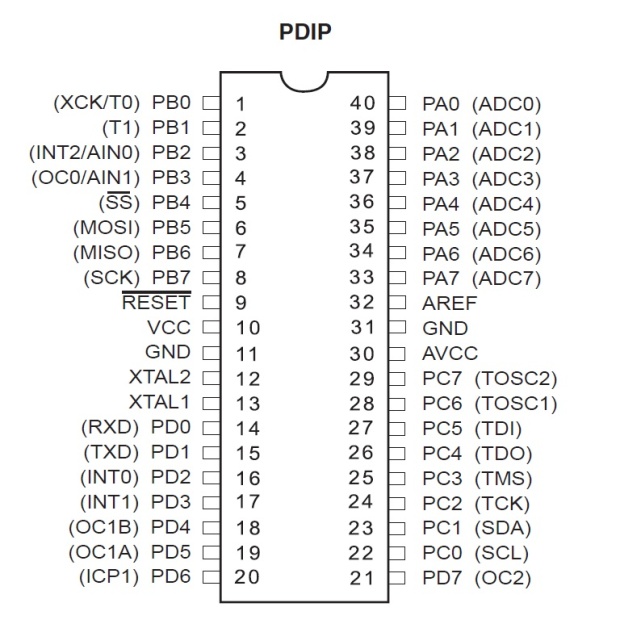 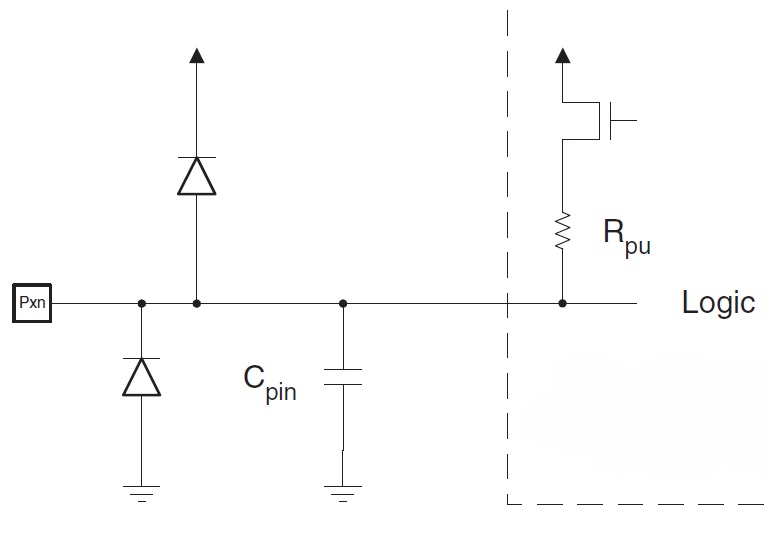 περιγραφή μεθοδολογίας εργασίας
αναζήτηση βασικών στοιχείων στο εγχειρίδιο του ATMega32 :

	16-bit Timer/Counter (απαριθμητής) με ξεχωριστούς prescalers > Σελίδα 86 του manual :
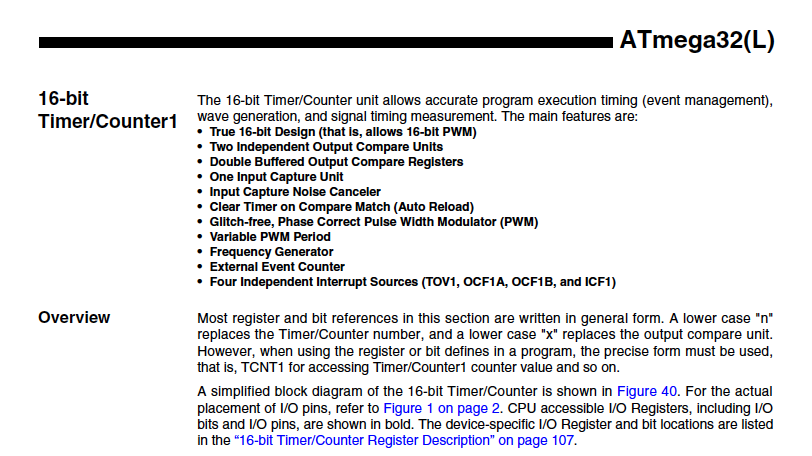 περιγραφή μεθοδολογίας εργασίας
αναζήτηση βασικών στοιχείων στο εγχειρίδιο του ATMega32 :

	Analog to Digital Converter (ADC) 8 καναλιών, 10-bit > Σελίδα 201 του manual
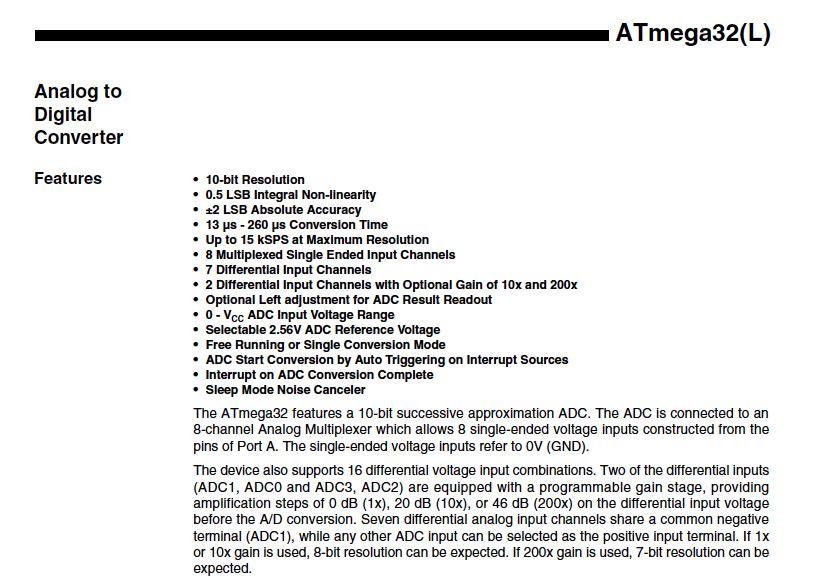 περιγραφή μεθοδολογίας εργασίας
αναζήτηση βασικών στοιχείων στο εγχειρίδιο του ATMega32 :

	Προγραμματιζόμενη σειριακή θύρα USART
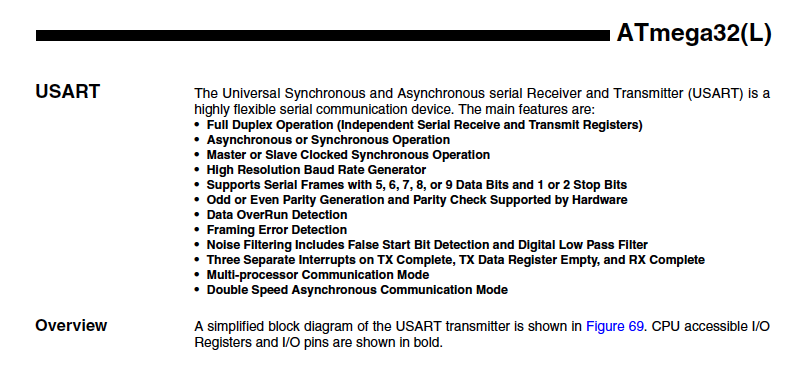 περιγραφή μεθοδολογίας εργασίας
αναζήτηση βασικών στοιχείων στο εγχειρίδιο του ATMega32 :

	Σετ 131 εντολών > Σελίδα 329 του manual
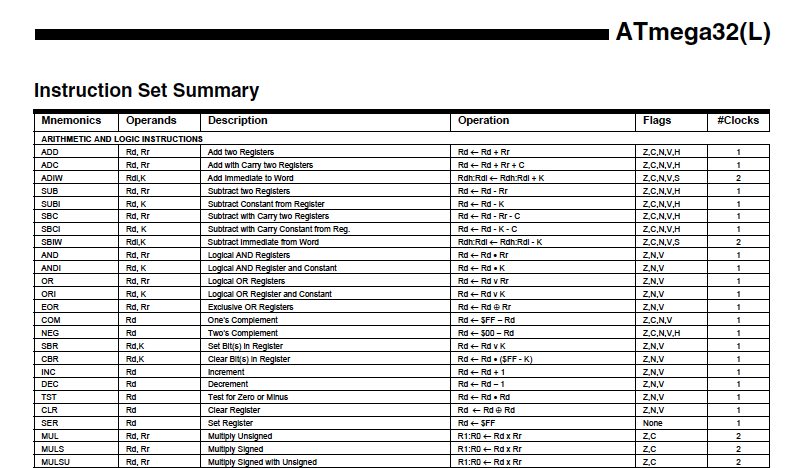 περιγραφή εργαστηριακού εξοπλισμού
αναπτυξιακό σύστημα μΥπολογιστών, STK500 :

Το starter kit STK500 είναι ένα αναπτυξιακό σύστημα για πολλά μοντέλα της οικογένειας AVR της Atmel.
Επικοινωνεί με τον υπολογιστή μέσω της σειριακής θύρας RS232.
Διαθέτει βάσεις για μοντέλα μικροελεγκτών με 8, 20, 28 και 40 ακροδέκτες. 
Περιλαμβάνει 8 switches και 8 leds γενικής χρήσης που μπορούν να λειτουργήσουν σε οποιαδήποτε εφαρμογή. 
Διαθέτει δεύτερη σειριακή θύρα, για την είσοδο ή έξοδο δεδομένων.

το AVR Studio :

Το AVR Studio είναι το χρησιμοποιούμενο πρόγραμμα για κάθε εφαρμογή πάνω σε AVR. 
Περιλαμβάνει έναν συντάκτη/διορθωτή (editor), έναν συμβολομεταφραστή (assembler) και έναν αποσφαλματωτή (debugger).
Μέσω του περιβάλλοντος του AVR Studio γίνονται όλες οι επιθυμητές ρυθμίσεις για τον μΥ.
περιγραφή εργαστηριακού εξοπλισμού
Ανάλυση πλακέτας STK500 :

Στην εικόνα απεικονίζεται η STK500 στα τμήματα στα οποία διαχωρίζεται.
Τμήμα τροφοδοσίας
 (τροφοδοσία με 12V DC, τουλάχιστον 1Α).
Τμήμα programming και serial interface 
(μια σειριακή θύρα προγραμματισμού και μια 
επιπλέον για επικοινωνία του μΥπολογιστή.
Socket τοποθέτησης μΥπολογιστή.
 Ένα μόνο socket χρησιμοποιείται, 
ανάλογα με τον αριθμό των pin του chip.
Τμήμα Ι/Ο και ακροδέκτες επικοινωνίας του
μΥπολογιστή. Οι συσκευές εισόδου είναι οι 
διακόπτες (SW0 - 7) και εξόδου τα Led’s (LED0 - 7)
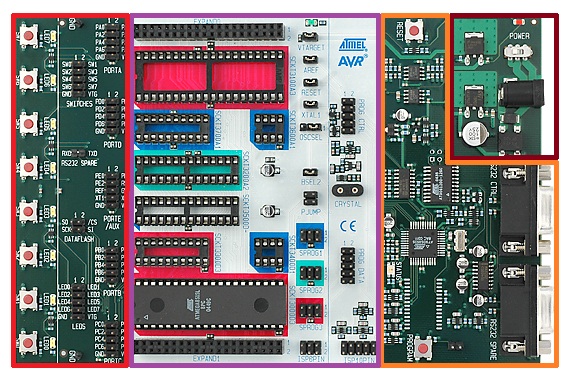 περιγραφή εργαστηριακού εξοπλισμού
επισημάνσεις :

Είναι ιδιαίτερα σημαντικό να γίνει κατανοητό πως η πλακέτα εφαρμογών STK500 χρησιμοποιείται ΜΟΝΟ για να προγραμματίσει τον μΥπολογιστή. Γι'αυτό τον λόγο κάνει τη χρήση του ενσωματωμένου στη πλακέτα programmer.

Από τη στιγμή που ο μΥπολογιστής έχει αποθηκευμένο λειτουργικό πρόγραμμα, δεν χρειάζεται τη συνδρομή της STK500 για την εκτέλεσή του. Μπορεί να αφαιρεθεί από την πλακέτα, και τοποθετώντας  απλά την τροφοδοσία στα κατάλληλα pin (10 & 11 για τον ATMega32) να το εκτελέσει.

Η πλακέτα STK500 εξυπηρετεί ιδιαιτέρως στην εκμάθηση και την απόκτηση εμπειρίας στους μΥπολογιστές της Atmel, λόγω της ύπαρξης βοηθητικών για τον προγραμματισμό συσκευών (LED, switches, σειριακή θύρα, pin I/O κ.ά.). Επίσης εξυπηρετεί και τους προχωρημένους χρήστες, παρέχοντας τις παροχές αυτές, ώστε να διευκολύνει τον προγραμματισμό μικροελεγκτών (γι'αυτό και ονομάζεται developing board).
είσοδοι - έξοδοι μικροϋπολογιστή
πρώτη εφαρμογή : LEDs on

Η πρώτη εφαρμογή προγράμματος έχει ως στόχο να δημιουργηθεί το πλέον απλό πρόγραμμα, το οποίο θα έχει τη δυνατότητα να ενεργοποιεί τα LEDs του STK500.

Σκοπός της πρώτης εφαρμογής είναι να παρουσιαστεί ο τρόπος που ορίζεται ένα port του μΥπολογιστή ως έξοδο.

Παρουσιάζεται η αντιστροφή της λειτουργίας των ενσωματωμένων στην STK500 Led’s (από το σχηματικό διάγραμμα της πλακέτας).

Όνομα αρχείου : LEDsON.asm
είσοδοι - έξοδοι μικροϋπολογιστή
βασικές παράμετροι σχεδίασης:

Πριν από τον ορισμό της αρχής του προγράμματος μπαίνει πάντοτε η γραμμή:
	.include “m32def.inc”

Ορισμός της αρχής και του τέλους του προγράμματος :
	reset:	                            ;Main program entry point on reset
	το reset χρησιμοποιείται για να ορίσει την αρχή του προγράμματος  (program entry point), και:
	forever:
		rjmp  forever    ;endless loop
	το loop αυτό χρησιμοποιείται για να θέσει ένα τέλος στο πρόγραμμα που τρέχει ο μΥ.
είσοδοι - έξοδοι μικροϋπολογιστή
βασικές παράμετροι σχεδίασης:

Στην STK500 η λειτουργία των Led’s είναι αντίστροφη του αναμενομένου.
	Εάν σταλούν πχ στα led’s του board τα δεδομένα ‘11111111’ δεν θα 
	ενεργοποιηθούν, ενώ αντίθετα όταν σταλούν τα δεδομένα ‘00000000’ 
	αυτά θα ανάψουν . Αυτό συμβαίνει γιατί τα led ενεργοποιούνται μέσω 
	της γείωσης τους (έχουν πάντα τάση Vcc στην άνοδο), όπως φαίνεται 
	και στο σχήμα. 

Οι εντολές που εκτελούνται άμεσα (σε έναν κύκλο μηχανής) δεν έχουν τη δυνατότητα να πάρουν 
	απευθείας κάποια τιμή.
Θα πρέπει η τιμή αυτή να φορτωθεί πρώτα σε έναν καταχωρητή γενικής χρήσης και στη συνέχεια να εκτελεστεί.
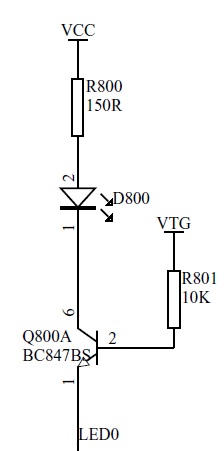 είσοδοι - έξοδοι μικροϋπολογιστή
λειτουργία port μΥπολογιστή :

Εάν γραφτεί η 8-bit τιμή ‘00000000’ στον καταχωρητή DDRA, 
	οι γραμμές (ΡΑ0…ΡΑ7) του PORTA καθορίζονται ως είσοδοι 
	του μΥπολογιστή.

Αντιστοίχως, εάν γραφτεί η 8-bit τιμή ‘11111111’ στον καταχωρητή 
	DDRA, οι γραμμές (ΡΑ0…ΡΑ7) του PORTA καθορίζονται ως 
	έξοδοι του μΥπολογιστή.

Για να εκτελεστεί πχ η εντολή «θέσε το PORTB (PΒ0,ΡΒ1…ΡΒ7) ως έξοδο του μΥπολογιστή» , θα πρέπει να γραφτεί σε assembly:
		ldi  R21,  0b11111111	
		out  DDRB,  R21	 ;PΒ0,ΡΒ1…ΡΒ7 as outputs
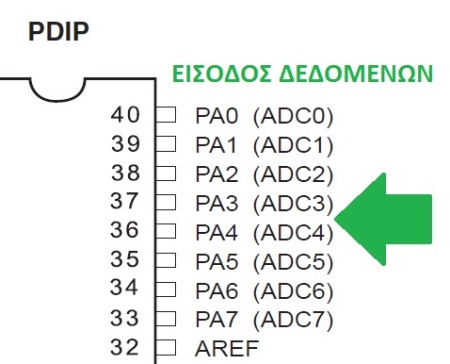 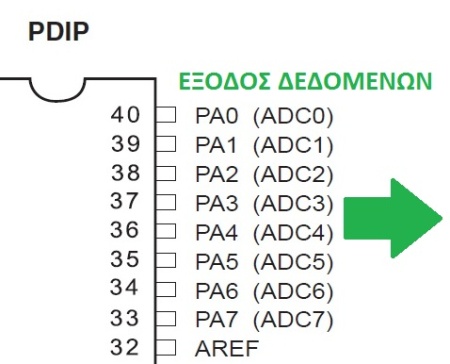 είσοδοι - έξοδοι μικροϋπολογιστή
λειτουργία port μΥπολογιστή :

Για την αποστολή των δεδομένων σε ένα port, χρησιμοποιείται η εντολή :
		
		out  PORTx,  Rx	;write Rx content to PORTx

Τα δεδομένα που έχουν φορτωθεί στον καταχωρητή «ωθούνται» έτσι στην έξοδο του μΥπολογιστή.

*** Η εντολή out δεν μπορεί να στείλει απευθείας δεδομένα στην έξοδο. Πρέπει πρώτα να φορτωθούν σε έναν καταχωρητή γενικής χρήσης και από εκεί να σταλούν στο εκάστοτε PORT.
είσοδοι - έξοδοι μικροϋπολογιστή
επισημάνσεις :

Καταχωρητές γενικής χρήσης (General Purpose Working Registers) 
	
Ο καταχωρητής είναι μια μεταβλητή (variable), με τη διαφορά ότι στη προκειμένη περίπτωση έχουν συγκεκριμένα ονόματα και περιορισμένο αριθμό.

Είναι συνολικά 32 – από τον R0 έως τον R31. 
	
Οι πρώτοι 16 registers (R0,R1,R2…R14,R15) είναι καταχωρητές στους οποίους δεν είναι δυνατόν να φορτωθεί απευθείας κάποια τιμή. 
	
Οι 6 τελευταίοι καταχωρητές (R26,R27…R31) είναι καταχωρητές που μπορούν να χρησιμοποιηθούν  ανά ζεύγη, ώστε να ορίσουν τρεις 16-bit registers, τους Χ, Υ και Z.
είσοδοι - έξοδοι μικροϋπολογιστή
Η σύνθεση όλων των παραπάνω δεδομένων και εντολών οδηγεί στο ακόλουθο πρόγραμμα:

;First lab program : LED’s ON
.include "m32def.inc"
reset:			 ;Main program entry point on reset
		ldi  R21,  0b11111111	 ;PA0,1,2,3,4,5,6,7 outputs (STK500 LEDs)
		out  DDRB,  R21
forever:
		ldi  R21, 0b00000000	;set STK500 LEDs ON
		out  PORTB,  R21
		rjmp  forever	;repeat forever
είσοδοι - έξοδοι μικροϋπολογιστή
δεύτερη εφαρμογή : switches to led’s

Στη δεύτερη εφαρμογή γίνεται η προσθήκη στο πρόγραμμα, των εντολών για την είσοδο δεδομένων.

Στόχος της εφαρμογής είναι να εισάγονται δεδομένα στον μΥ από τους διακόπτες της STK500, ώστε πιέζοντας κάποιον διακόπτη να ενεργοποιείται κάθε φορά το αντίστοιχο led.

Νέα δεδομένα σχεδιασμού είναι :
		α. H έννοια και η λογική των pull up resistors.
		β. To input δεδομένων μέσω του PINx.
		γ. Η χρήση Global register variables.

Όνομα αρχείου : Switches2LEDs.asm
είσοδοι - έξοδοι μικροϋπολογιστή
βασικές παράμετροι σχεδίασης:

Λειτουργία ενός switch κατά τη μετάβαση από μια κατάσταση στην άλλη:




Για την αντιμετώπιση τέτοιων φαινομένων, όπως επίσης και της κατάστασης «ανοιχτού κυκλώματος», εισάγεται κατά τη σχεδίαση κυκλωμάτων η έννοια της pull up resistor :
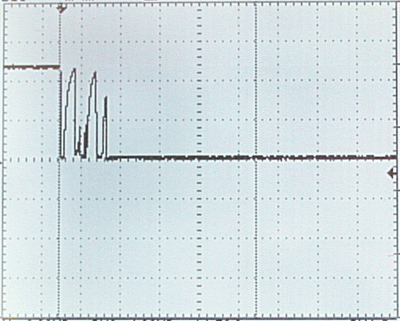 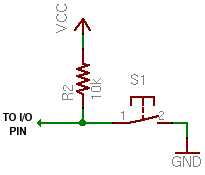 είσοδοι - έξοδοι μικροϋπολογιστή
βασικές παράμετροι σχεδίασης:

Στον Mega32 υπάρχουν ενσωματωμένες στα Ι/Ο PORT  internal pull up resistors, ακριβώς πριν από τα pin του ολοκληρωμένου. 

Όταν κάποιο PORT τίθεται σαν είσοδος, τότε η εντολή  out  PORTx, Rx  χρησιμοποιείται για να καθορίσει τη λειτουργία των internal pull up resistors.

Εάν γραφτεί η 8-bit τιμή ‘11111111’ στον καταχωρητή PORTx τότε στις γραμμές εξόδου (Ρx0…Ρx7) είναι ενεργοποιημένες οι pull up restistors.
είσοδοι - έξοδοι μικροϋπολογιστή
βασικές παράμετροι σχεδίασης:

Για την εισαγωγή δεδομένων από ένα PORTx, χρησιμοποιείται η εντολή :
	 	
		in  Rx, PINx 		;load  PINx input to Rx


Για να διευκολυνθεί η χρήση των General Purpose Registers, εισάγεται η λογική των Global register variables.
	Αντί να χρησιμοποιούνται στην assembly οι καταχωρητές με τον τύπο Rx, ονοματίζονται πριν από την έναρξη του προγράμματος, ώστε να είναι περισσότερο καταληπτή και εύκολη η χρήση τους, πχ:

		.def temp =R20
		
Μπορεί έτσι να χρησιμοποιηθεί το όνομα temp ή οποιοδήποτε άλλο όνομα αντί του R20.
είσοδοι - έξοδοι μικροϋπολογιστή
επισημάνσεις :

Είναι ιδιαίτερα σημαντικό να διευκρινιστεί ότι ο μΥπολογιστής δεν γνωρίζει καμία μεταβλητή (temp, κτλ). Για να μπορεί να τις διαβάσει γίνεται μετατροπή κατά τη διαδικασία του compile. Εκεί μετατρέπεται η assembly σε γλώσσα μηχανής – σε μια ακολουθία αριθμών δηλαδή, βάσει των δεδομένων που περιέχει το αρχείο m32def.inc :
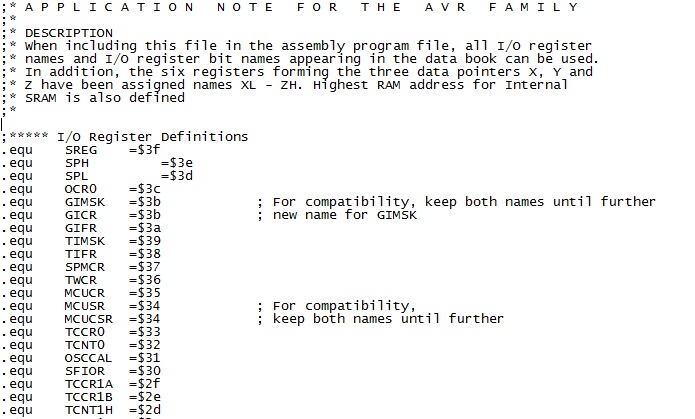 είσοδοι - έξοδοι μικροϋπολογιστή
επισημάνσεις :

Το αποτέλεσμα της μετατροπής του προγράμματος από assembly σε γλώσσα μηχανής, είναι μια ακολουθία δεκαεξαδικών αριθμών (στο αρχείο .hex).

Π.χ. για το σχετικά πολύπλοκο πρόγραμμα ADC2Leds@200Hz  των 60 περίπου γραμμών, ο κώδικας που στέλνεται στον επεξεργαστή είναι η παρακάτω ακολουθία δεκαεξαδικών αριθμών:

		:020000020000FC
		:100000005FEF58BB5FEF57BB50E05BBB50E05ABBA4
		:10001000D898D09850E657B960E46FBD68E06EBDDF
		:1000200032EA44E13BBD4ABD30E040E03DBD4CBD5D
		:1000300060E168BF69E06EBD58B754FFFDCF50EC7A
		:1000400056B93699FECF24B115B15FEF512758BB91
		:08005000F6CF60E168BFF0CFBC
		:00000001FF
είσοδοι - έξοδοι μικροϋπολογιστή
;Switches ToLed's
.include "m32def.inc“

;Global register variables
.def temp =R20
.def temp2 =R23

reset:			;Main program entry point on reset
		ldi  temp, 0b11111111 	;PB0,1,2,3 outputs, PB4,5,6,7 outputs (STK500 LEDs)
		out  DDRB, temp

		ldi  temp, 0b11111111	;write all STK500 LEDs OFF
		out  PORTB, temp

		ldi  temp , 0b00000000 	;PA0,1,2,3 inputs, PA4,5,6,7 inputs (STK500 LEDs)
		out  DDRA, temp

		ldi  temp, 0b11111111	;enable pull up resistor on each input pin of PORTA
		out  PORTA, temp
forever:
		in  temp2, PINA
		out  PORTB,temp2
		rjmp  forever
είσοδοι - έξοδοι μικροϋπολογιστή
τρίτη εφαρμογή : dancing led’s 

Στην τρίτη εφαρμογή γίνεται περεταίρω μελέτη των loops που εφαρμόζονται σε ένα πρόγραμμα και η δομή που προκύπτει.

Τοποθετούνται στο πρόγραμμα loop χρονοκαθυστέρησης (counters) που επαναλαμβάνουν τον κύκλο εντολών όσες φορές έχει καθοριστεί.

Όνομα αρχείου : DancingLEDs.asm
είσοδοι - έξοδοι μικροϋπολογιστή
βασικές παράμετροι σχεδίασης:

Για το «χτίσιμο» ενός μετρητή θα πρέπει πρώτα να φορτωθεί σε ένα καταχωρητή η τιμή του μετρητή
και στη συνέχεια να δημιουργηθεί ένα loop, το οποίο σε κάθε κύκλο εντολών θα αφαιρεί  από μια μονάδα.

Για την αφαίρεση χρησιμοποιείται η εντολή dec, πχ:
			dec  Rx		;decrease temp (Rx ← Rx − 1)

Για να ελεγχθεί εάν ο καταχωρητής έχει μηδενίσει, η εντολή brne (branch if not equal) μπαίνει στο loop.
Το σύνολο έτσι ενός απλού loop counter  μπορεί να διαμορφωθεί :
			ldi  temp, 255	;load 255 to temp
		loop	dec  temp		;decrease temp (-1)
			brne  loop		;check if zero - if not go to loop
είσοδοι - έξοδοι μικροϋπολογιστή
βασικές παράμετροι σχεδίασης:

Για να οριστεί ο χρόνος που απαιτείται για να γίνει μια απαρίθμηση ή ένα loop εντολών, θα πρέπει αρχικά να υπολογιστεί ο χρόνος στον οποίο εκτελείται κάθε εντολή. Για να συμβεί αυτό, θα πρέπει πρώτα να βρεθεί η συχνότητα λειτουργίας της CPU και επομένως η περίοδος του ρολογιού της. 

Η συχνότητα της CPU ορίζεται είτε από το εσωτερικό ρολόι (από το AVR Studio επιλέγετε σύνδεση και στο παράθυρο αυτό υπάρχει tab για τον ορισμό του clock της CPU), είτε από εξωτερικό κρύσταλλο με την επιθυμητή συχνότητα, που τοποθετείται στην πλακέτα σας (εν προκειμένω στη STK500).

Κάθε εντολή του προγράμματος έχει έναν συγκεκριμένο αριθμό κύκλων ρολογιού της CPU που χρειάζεται για να εκτελεστεί  (στο manual του ATMega32, στο Instruction Set Summary p.329, υπάρχει ο αριθμός των κύκλων ρολογιού που απαιτεί κάθε εντολή). Έτσι, υπολογίζοντας τον χρόνο εκτέλεσης της εντολής από βάσει της περιόδου της CPU, μπορεί να υπολογιστεί ο συνολικός χρόνος που απαιτείται να εκτελεστεί ένα set εντολών ή ένα loop.
είσοδοι - έξοδοι μικροϋπολογιστή
επισημάνσεις :

Μπορούν να χρησιμοποιηθούν περισσότερα του ενός loop, το ένα μέσα στο άλλο προκειμένου να αυξηθεί ο χρόνος της εισηγμένης καθυστέρησης.

Για να σχεδιαστεί ένα πρόγραμμα εναλλασσόμενων Led (dancing led's) θα πρέπει να οριστούν δυο διαφορετικές καταστάσεις λειτουργίας των led,  πχ στη μια περίπτωση να δίνεται στα led η τιμή 0xΑΑ (0b10101010) και ακολούθως η τιμή 0x55 (0b01010101).

Στη συγκεκριμένη περίπτωση, επειδή είναι σκόπιμο η διαδικασία αυτή να εκτελείται ατέρμονα, δεν χρησιμοποιείται το loop τερματισμού του προγράμματος, αλλά σχεδιάζεται ένα άλλο ώστε να επανεκκινεί κάθε φορά τη διαδικασία.
είσοδοι - έξοδοι μικροϋπολογιστή
;Dancing Led's
.include "m32def.inc"
.def temp =R20			;Global register variables
.def cntr1 =R21			;Global register variables
.def cntr2 =R22			;Global register variables

reset:				;Main program entry point on reset.
		ldi temp, 0b11111111  	;Load immediately  temp with '1'.
		out DDRA, temp		;Load temp to DDRA register, setting the PORTA (PA0, PA1...PA7) as output.
forever:
;*** 1rst program sector (Half led's ON as AA) ***
		ldi temp, 0b10101010	;Load temp with'10101010'.
		out PORTA, temp		;Send temp to PORTA. The Led's are ON displaying the 0xAA
;1rst time delay	
		ldi cntr2, 255		;**SIMPLE LOOP EXAMPLE : loop: ldi cntr 255  ***
loop2:		ldi cntr1, 255								dec cntr
		brne loop
loop1: 		dec cntr1				
  		brne loop1
  		dec cntr2
  		brne loop2
;*** 2nd program sector (Half led's ON as 55) ***
  		ldi temp,0b01010101  	;Load temp with'01010101'.
  		out PORTA,temp		;Send temp to PORTA. The Led's are ON displaying the 0x55
;2nd time delay
		ldi cntr2, 255
loop2a:		ldi cntr1, 255
loop1a: 	dec cntr1
  		brne loop1a
  		dec cntr2
  		brne loop2a
		rjmp forever		;Go to 'forever'.
είσοδοι - έξοδοι μικροϋπολογιστή
τέταρτη εφαρμογή : keypad to led’s

Στη συγκεκριμένη εφαρμογή η είσοδος εφαρμόζεται στον μΥ από ένα 4x4 πληκτρολόγιο.

Θα μελετηθεί η δομή (το διάγραμμα) ενός τέτοιου keyboard.

Θεωρία λειτουργίας του πληκτρολογίου

Τρόπος σύνδεσης στη πλακέτα STK500 (& τρόπος ορισμού των εισόδων και των εξόδων του μΥπολογιστή).

Όνομα αρχείου : 4X4Keypad2LEDs.asm
είσοδοι - έξοδοι μικροϋπολογιστή
Σχηματικό keypad
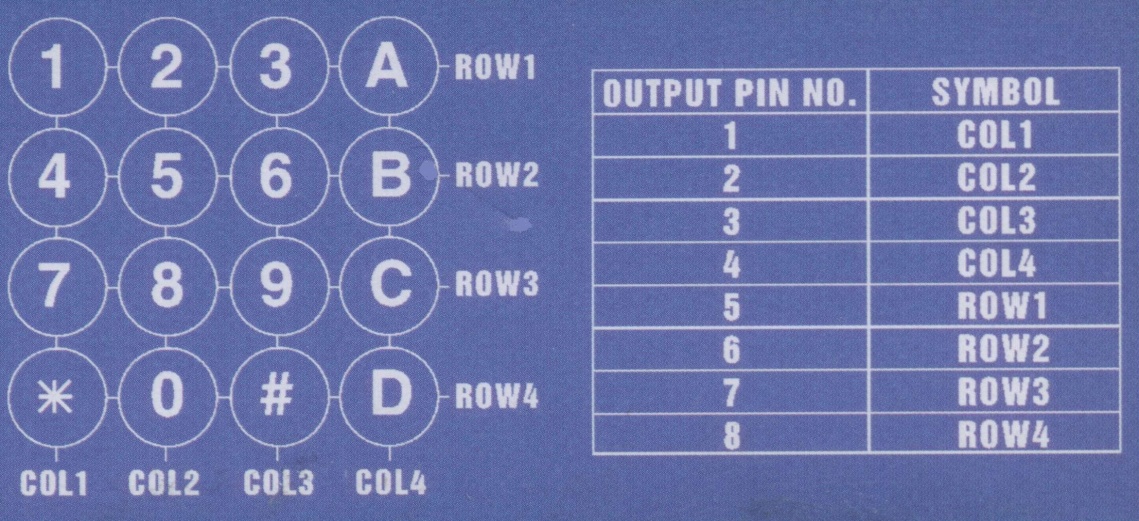 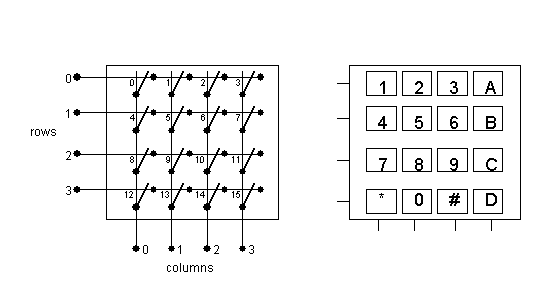 είσοδοι - έξοδοι μικροϋπολογιστή
αρχή λειτουργίας keyboard:

Για τη λειτουργία του keypad διαχωρίζονται οι γραμμές και οι στήλες σε εισόδους και εξόδους.

Υπάρχουν έτσι 4είσοδοι δεδομένων στο keypad και 4 έξοδοι.

Ενεργοποιείται κάθε φορά (logic high)  η μια είσοδος και ερευνάται εάν κάποια από τις εξόδους είναι ενεργή
είσοδοι - έξοδοι μικροϋπολογιστή
βασικές παράμετροι σχεδίασης:

Η βασική δομή του προγράμματος, αφορά μια σειρά από loop που ελέγχουν τις τέσσερις εξόδους του πληκτρολογίου, έχοντας ενεργοποιήσει τη μια από τις εισόδους.

Γίνεται έτσι ένα scan 4 φορές στις εξόδους , κάθε φορά για διαφορετικό input.

** Ο χρόνος που εκτελείται ο 4x4 έλεγχος των εισόδων – εξόδων του πληκτρολογίου είναι τόσο γρήγορος που ουσιαστικά αποκλείει τη περίπτωση να πατηθεί διακόπτης  χωρίς αυτό να γίνει αντιληπτό από τον μΥ.
είσοδοι - έξοδοι μικροϋπολογιστή
βασικές παράμετροι σχεδίασης:

Block διάγραμμα
Ενεργοποίηση 1ης γραμμής
1η Στήλη : είναι
ενεργοποιημένη?
2η Στήλη : είναι
ενεργοποιημένη?
3η Στήλη : είναι
ενεργοποιημένη?
4η Στήλη : είναι
ενεργοποιημένη?
-->
ΟΧΙ>
ΟΧΙ>
ΟΧΙ>
ΝΑΙ		        ΝΑΙ		ΝΑΙ	                ΝΑΙ
     ________________Ι_________________Ι________________Ι_________________Ι______Ι
Ενεργοποίηση 2ης γραμμής
1η Στήλη : είναι
ενεργοποιημένη?
2η Στήλη : είναι
ενεργοποιημένη?
3η Στήλη : είναι
ενεργοποιημένη?
4η Στήλη : είναι
ενεργοποιημένη?
-->
ΟΧΙ>
ΟΧΙ>
ΟΧΙ>
ΝΑΙ		        ΝΑΙ		ΝΑΙ	                ΝΑΙ
     ________________Ι_________________Ι________________Ι_________________Ι______Ι
Ενεργοποίηση 3ης γραμμής
……….
είσοδοι - έξοδοι μικροϋπολογιστή
ενδεικτική ροη προγράμματος για τον έλεγχο του keyboard:

check_keys:	ldi  temp,0b11101111	;Enable first line
		out  PORTB,temp		
		rcall  delay			

		sbic  PINB,PB0		; Pressed key No1 ?
		rjmp key2		; if Not, check next key
		ldi  endeixi,0x01	; if yes...
		rjmp  disp_no_of_key	; goto type it to LEDs

	key2:	sbic PINB,PB1		; Pressed key No2 ?
		rjmp key3		; if Not, check next key
		ldi  endeixi,0x02	; if yes...
		rjmp  disp_no_of_key	; goto type it to LEDs

	key3:	sbic PINB,PB2		; Pressed key No3 ?
		rjmp key4		; if Not, check next key
		ldi  endeixi,0x03	; if yes...
		rjmp  disp_no_of_key	; goto type it to LEDs

	key4:	sbic PINB,PB3		; Pressed key No4 ?
		rjmp key5		; if Not, check next key
		ldi  endeixi,0x0A	; if yes...
		rjmp  disp_no_of_key	; goto type it to LEDs

	key5:	ldi  temp,0b11011111 	; Disable the first line... 
		out  PORTB,temp	; and enable the second
		rcall  delay
		…...